DEPARTEMENT DEUXIEME CYCLE                                    EMPLOI DU TEMPS 4ème Année 
Semestre  1                                                                             SCIENCES DES PRODUCTIONS ANIMALES                                                         Année Universitaire : 2024– 2025
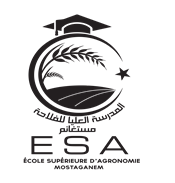 Salle 07
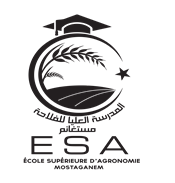 DEPARTEMENT DEUXIEME CYCLE                                    EMPLOI DU TEMPS 4ème Année 
Semestre  1                                                                             PROTECTION DES VÉGÉTAUX                                                         Année Universitaire : 2024– 2025
(Salle 08)
DEPARTEMENT DEUXIEME CYCLE                                    EMPLOI DU TEMPS 4ème Année 
Semestre  1                                                                             PRODUCTION VÉGÉTALE                                                         Année Universitaire : 2024– 2025
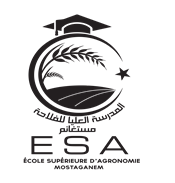 Salle star 02
DEPARTEMENT DEUXIEME CYCLE                                    EMPLOI DU TEMPS 4ème Année 
Semestre  1                                                                             TECHNOLOGIES AGROALIMENTAIRES                                                         Année Universitaire : 2024– 2025
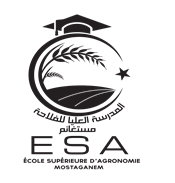 Salle 09
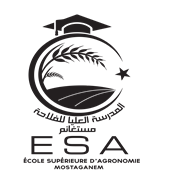 DEPARTEMENT DEUXIEME CYCLE                               EMPLOI DU TEMPS 4ème Année 
Semestre  1                                          AMÉNAGEMENT ET GESTION DES FORÊTS                                                         Année Universitaire : 2024– 2025                                              Salle  physique
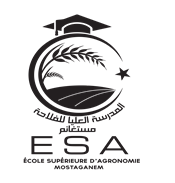 DEPARTEMENT DEUXIEME CYCLE                                EMPLOI DU TEMPS 4ème Année 
Semestre  1                                                           SCIENCES DU SOL ET ENVIRONNEMENT                                                         Année Universitaire : 2024– 2025
Salle star 1